Figure 1 The EAV/CR subschema for data tables. The Objects table stores common information on all objects across all ...
J Am Med Inform Assoc, Volume 6, Issue 6, November 1999, Pages 478–493, https://doi.org/10.1136/jamia.1999.0060478
The content of this slide may be subject to copyright: please see the slide notes for details.
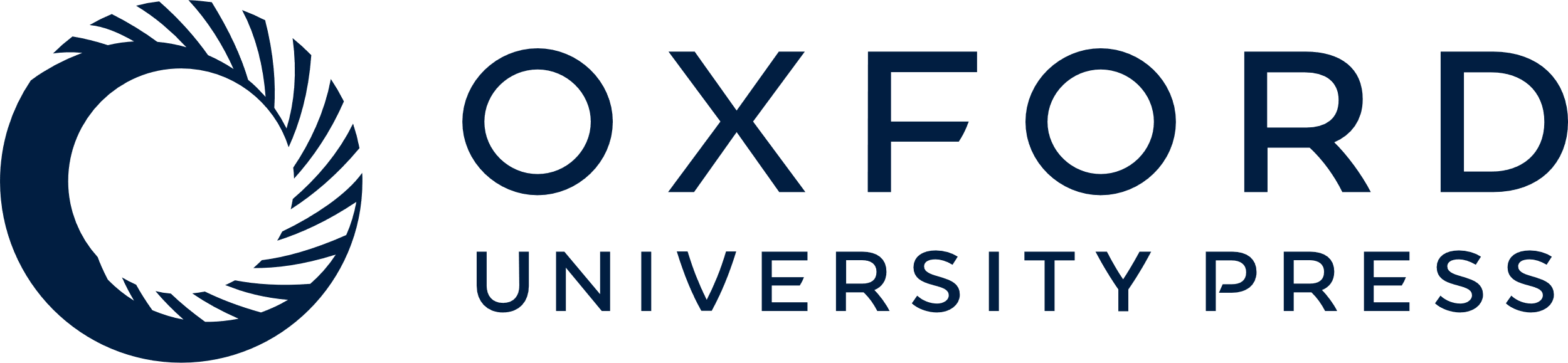 [Speaker Notes: Figure 1 The EAV/CR subschema for data tables. The Objects table stores common information on all objects across all classes of data in the system. It has a supporting table, Keywords, to assist in the search for individual objects. Class-specific data are stored in the tables with an EAV_ prefix and are segregated by data type. In particular, the EAV_Objects table records objects that are components of other objects.


Unless provided in the caption above, the following copyright applies to the content of this slide: American Medical Informatics Association]